Муниципальное автономное дошкольное образовательное учреждениецентр развития ребенка – детский сад № 31станицы Ленинградскоймуниципального образования Ленинградский район
Дорогами Победы
Подготовила:
музыкальный руководитель
первой категории
Колесник Елена Николаевна
2015
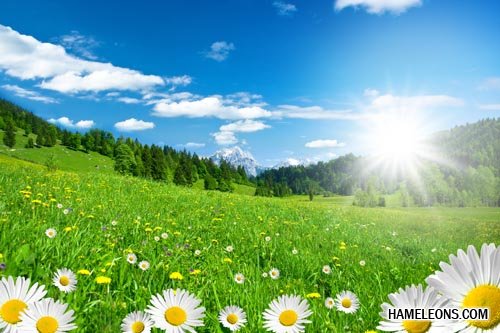 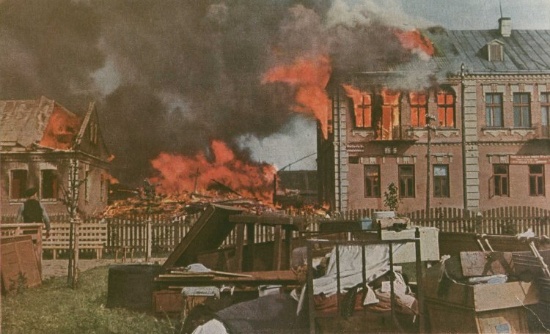 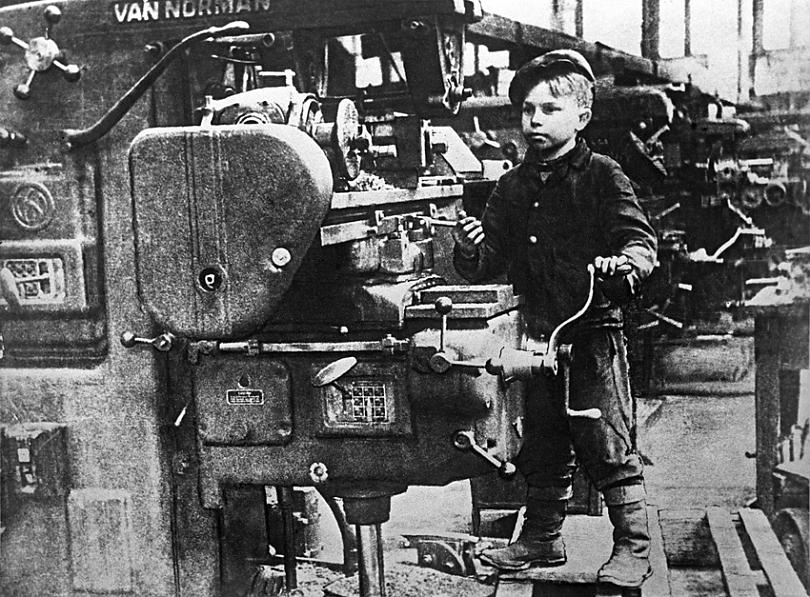 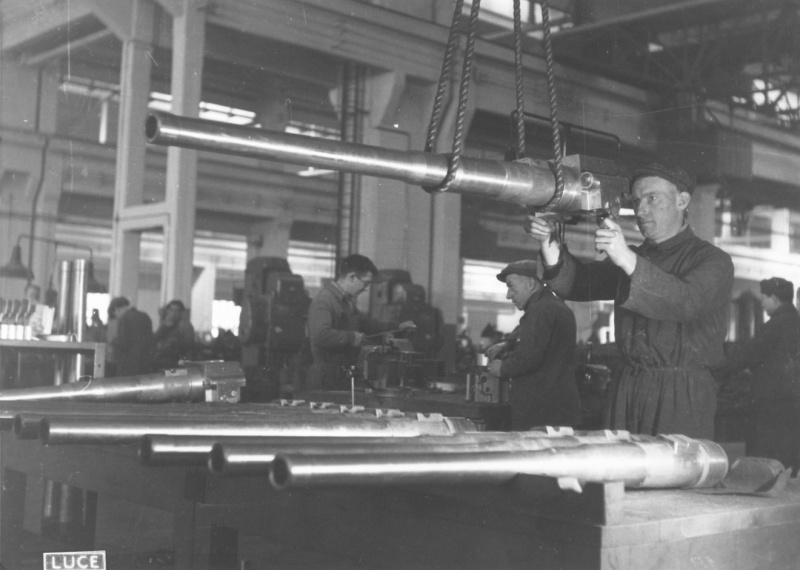 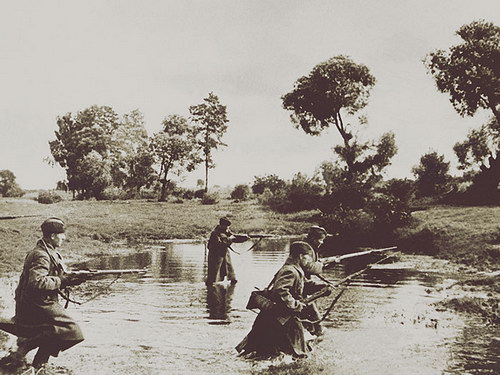 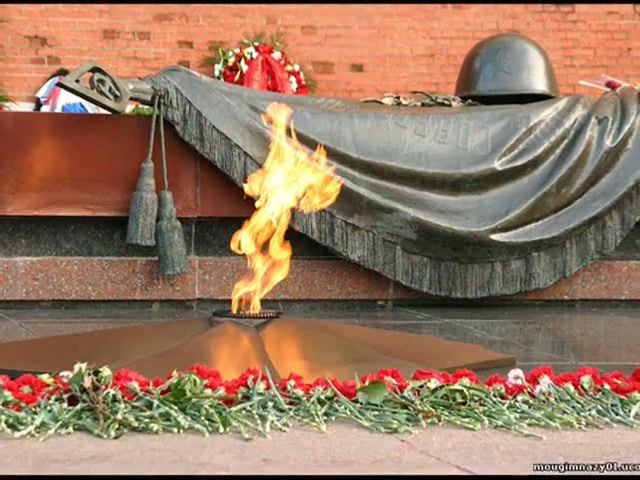 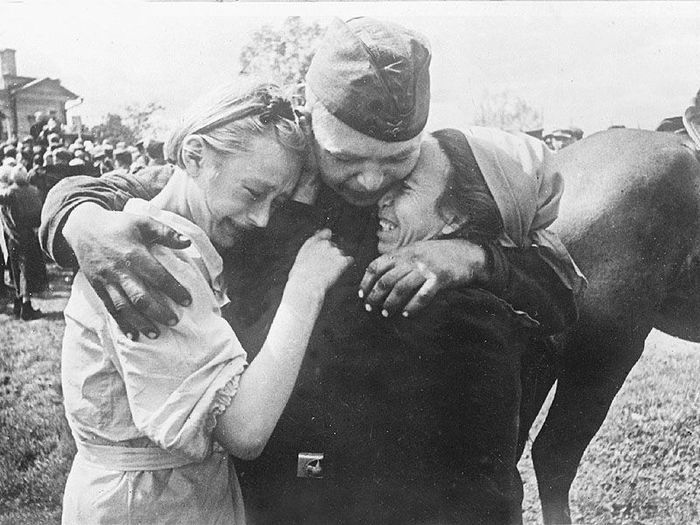 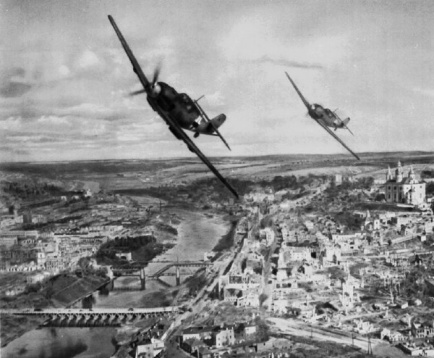 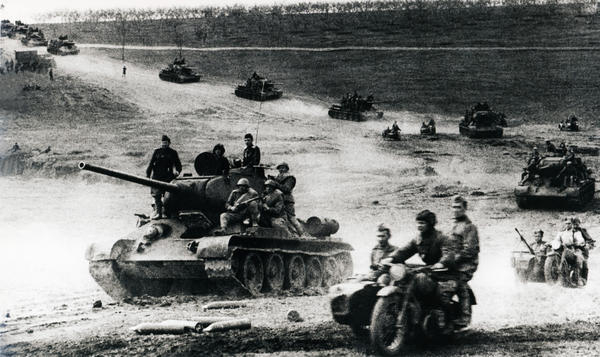 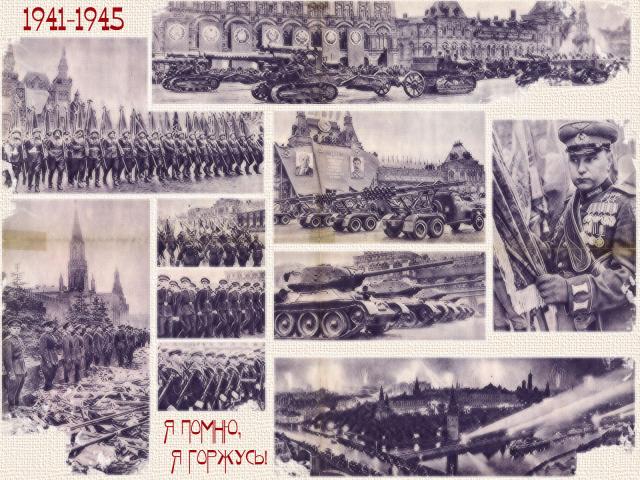 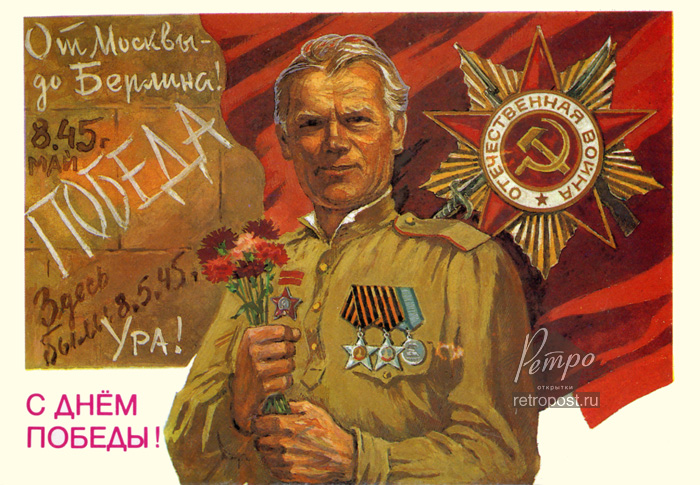 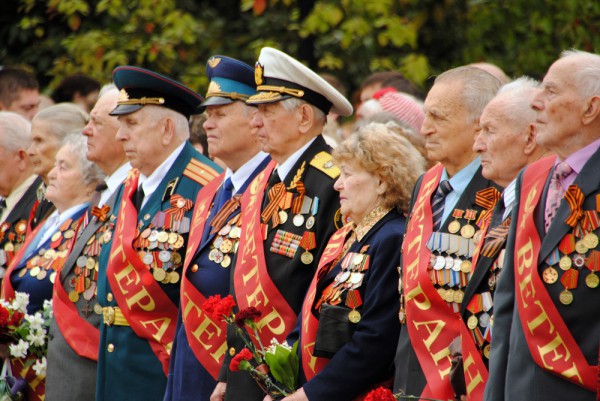 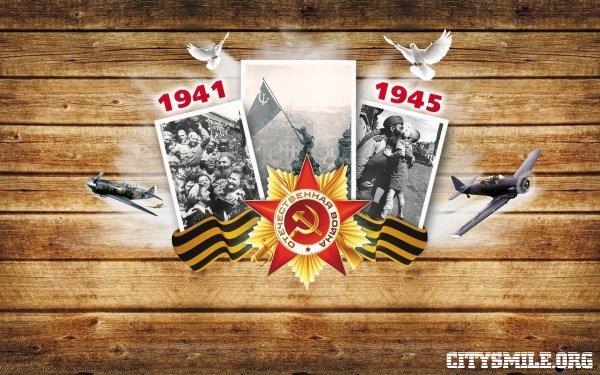 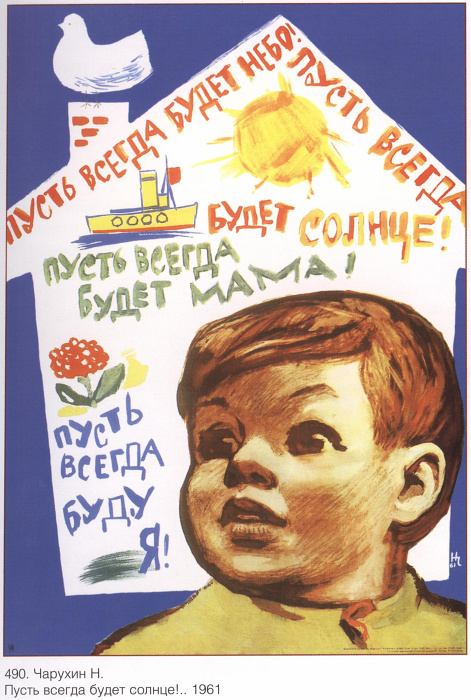